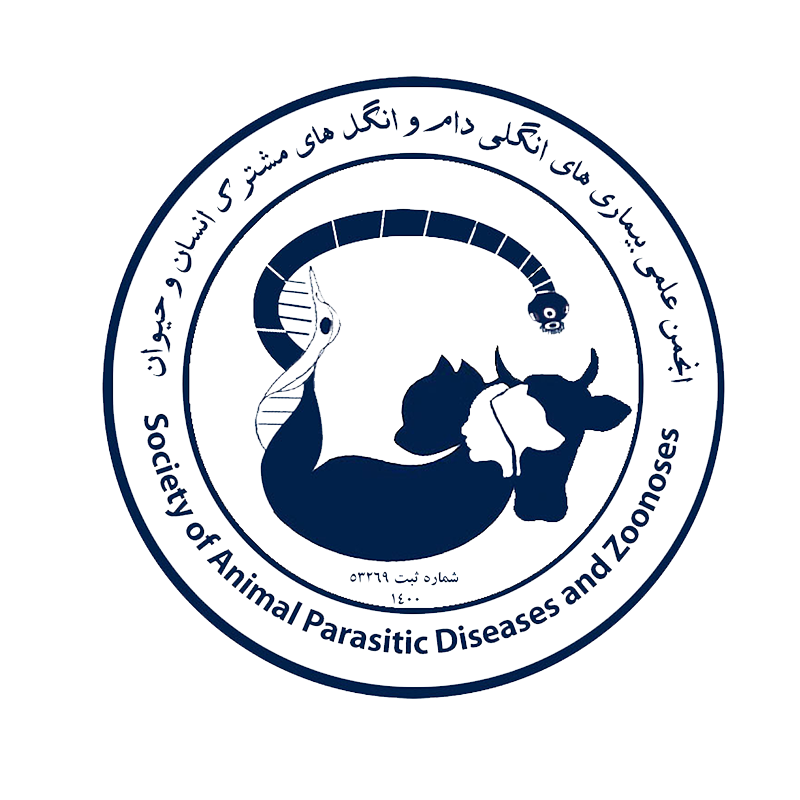 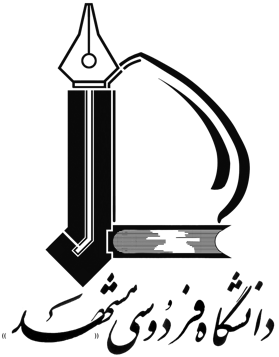 عنوان :

نویسندگان: حسن برجی، علی مشاوری‌نیا، الهه ابراهیم زاده
لوگو دانشگاه یا سازمان مربوطه
سومین کنگره ملی بیماری‌های انگلی دام و انگل‌های مشترک انسان و حیوان
وابستگی سازمانی: گروه پاتولوژی، دانشکده دامپزشکی، دانشگاه فردوسی مشهد، مشهد، ایران
متن
نتایج
ارائه توسط:
ایمیل:
تصویر ارائه دهنده
Presenter Image
متن
کد مقاله:....
مواد و روش کار
پیشینه تحقیق
متن
متن
توضیحات تصویر
بحث و نتیجه گیری
Presenter Image
متن
تصویر
کلمات کلیدی
متن
Presenter Image
سپاسگزاری
توضیحات تصویر
متن
توضیحات تصویر